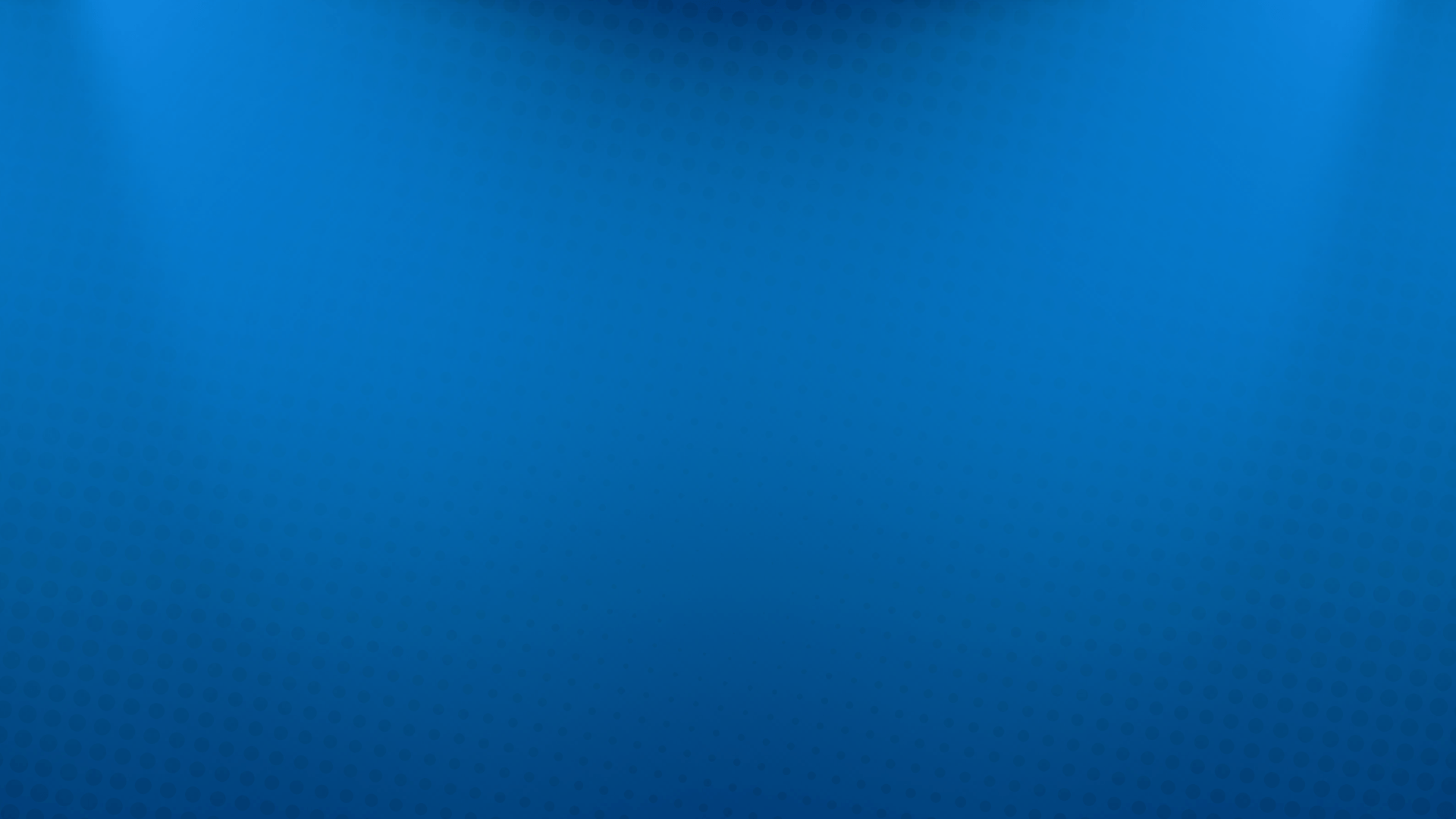 Ação 3 - Pesquisa de modelos inovadores de gestão  universitária: proposta de modelagem para a estruturação da universidade distrital
Atividade 3.3 - Elaboração das políticas de gestão com ênfase nas áreas relativas à inovação, às tecnologias e às engenharias
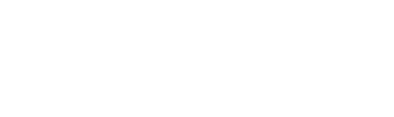 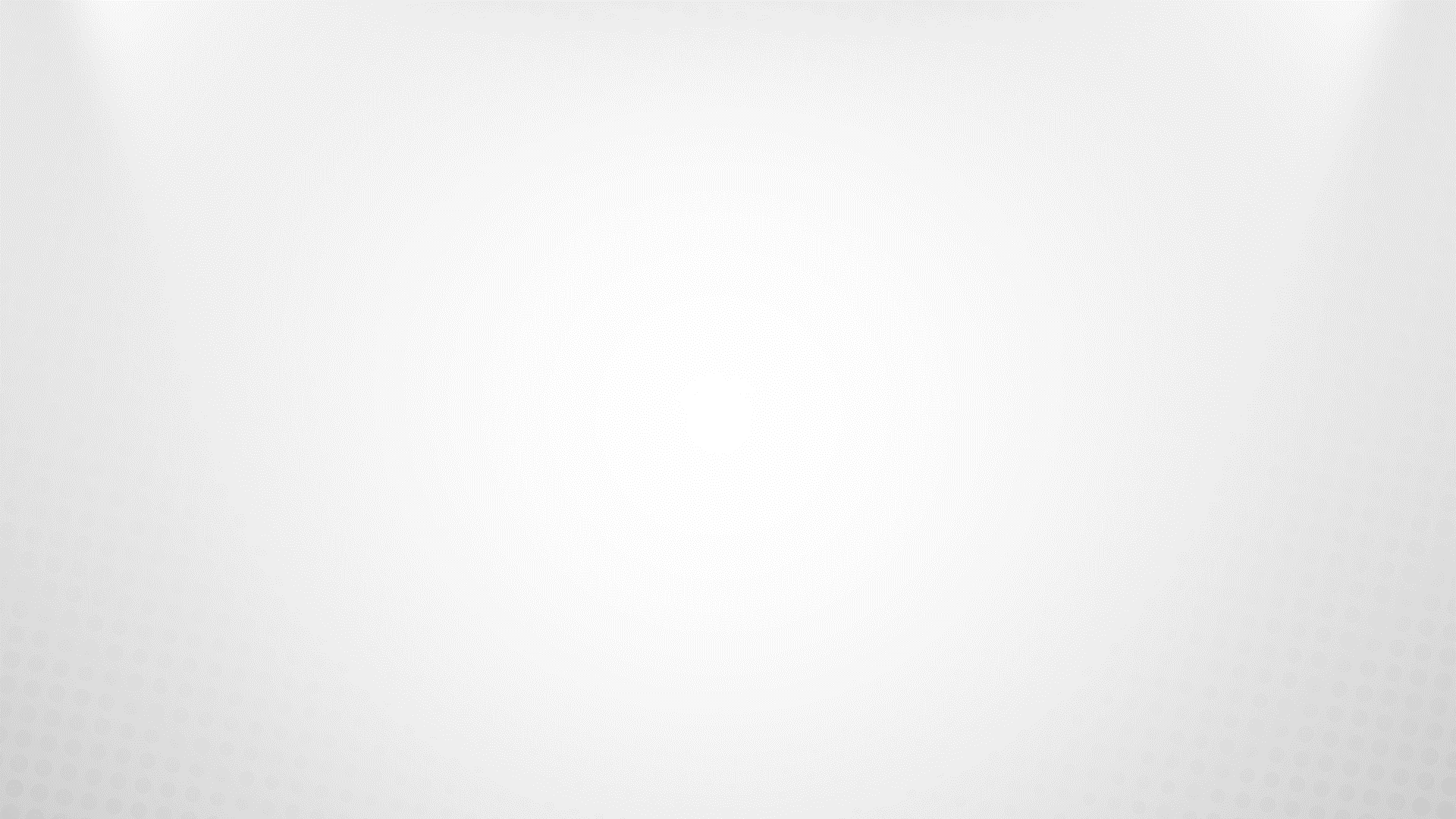 Produtos contemplados
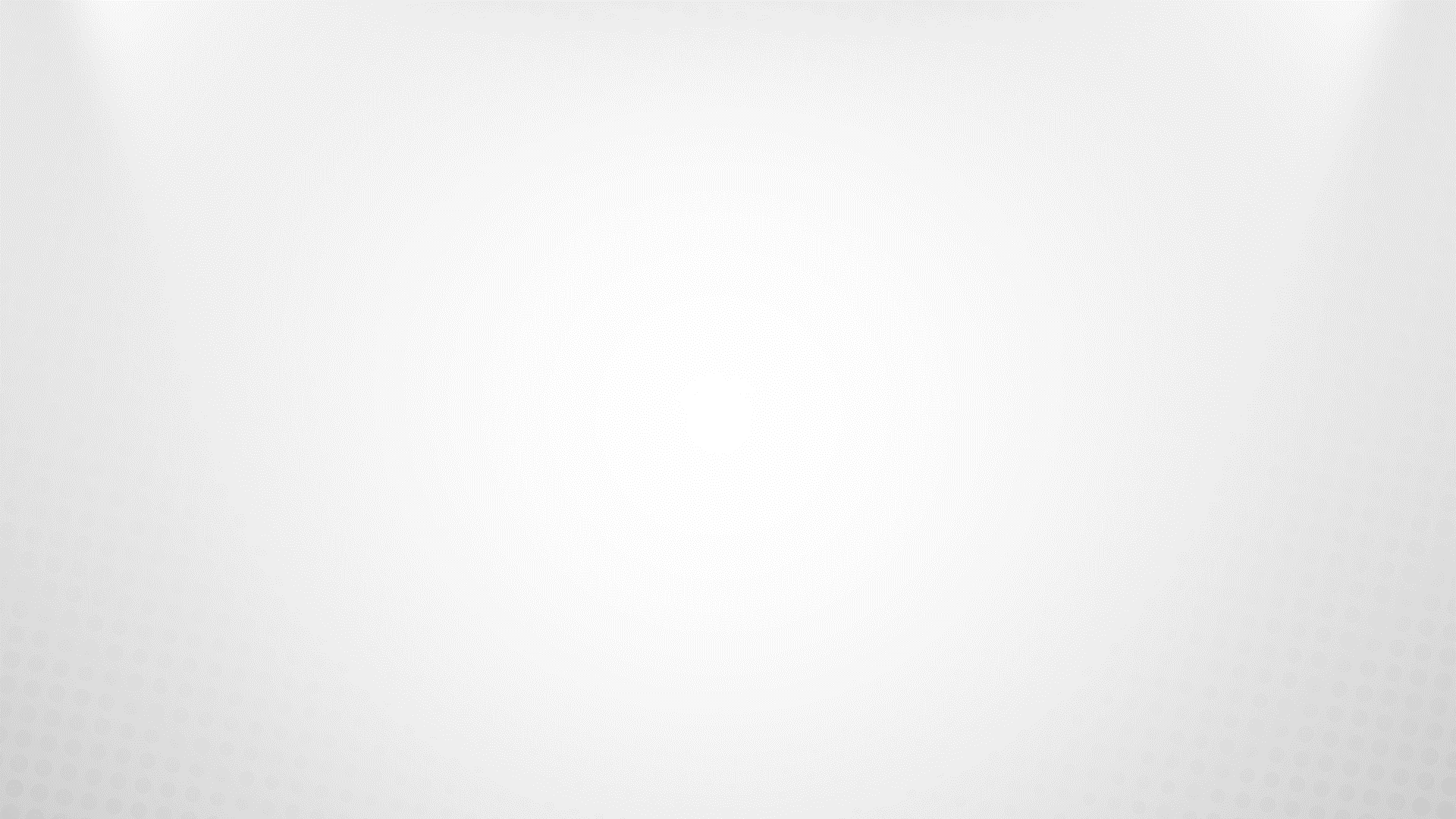 Introdução
Fonte: Cebraspe (2021a)
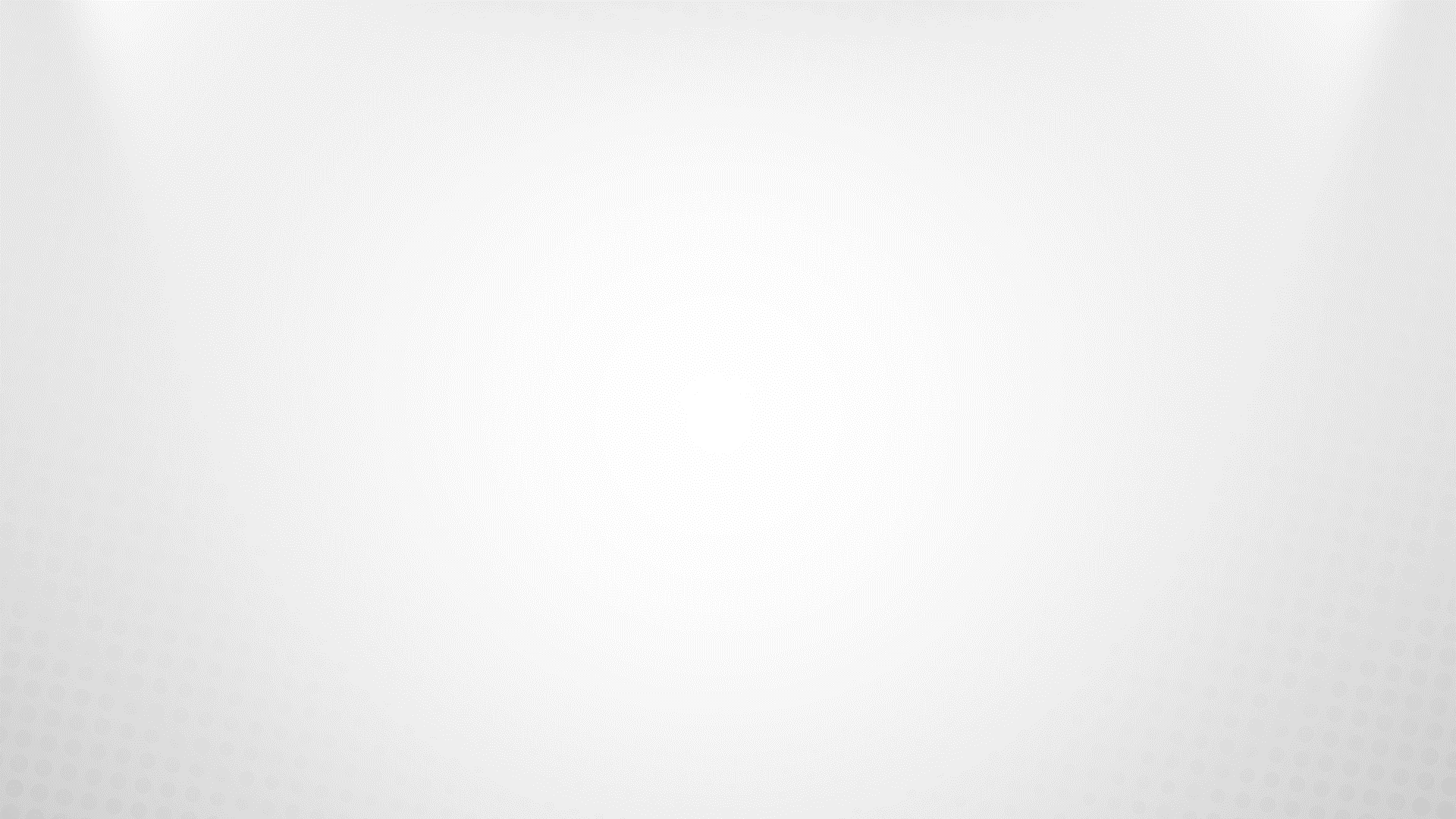 Ação 3:
Atividades 3.1; 3.2; 3.4; 3.6; 3.7; 3.8; 3.9.
Ação 4: 4.5; 4.8; 4.9; 4.10.
Comissão de Planejamento e Desenvolvimento Institucional
Articulação das atividades por comissão temática
Ação 3:
Atividades 3.1; 3.2; 3.5; 3.8; 3.9.
Ação 4: 4.1; 4.2; 4.3; 4.4; 4.5; 4.6; 4.7; 4.8.
Comissão de Políticas Acadêmicas
Ação 3: 
Atividades 3.3; 3.8; 3.9.
Ação 4: 4.10; 4.7.
Comissão de Políticas de Gestão
PDI
Comissão de Infraestrutura
Ação 3: NSA
Atividades Ação 4: 4.5; 4.6; 4.7; 4.8; 4.9; 4.10.
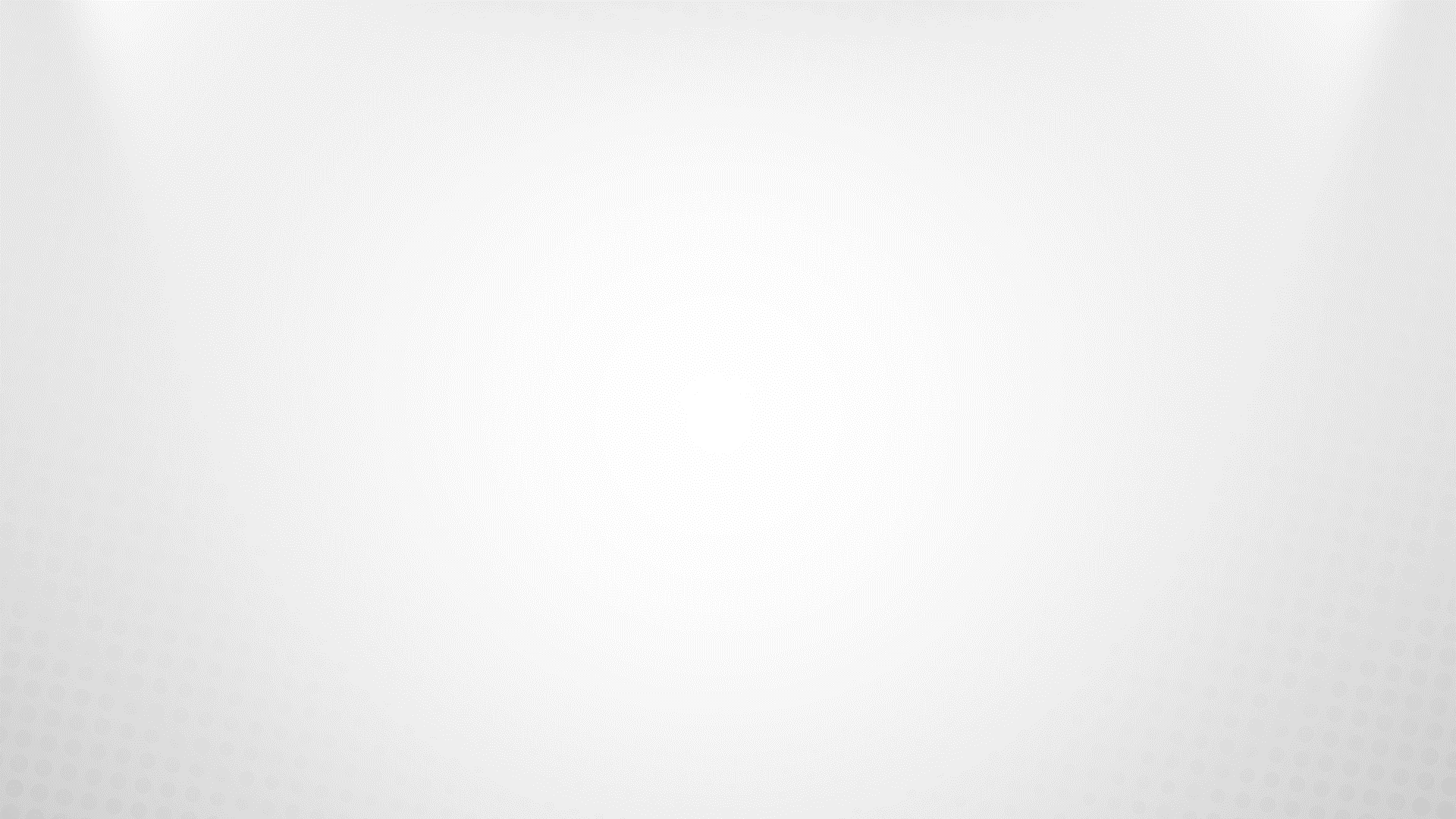 Documento contendo proposta de organização administrativa
Autoria: Maria Clara Schneider
O presente trabalho intitulado "Proposta de Organização Administrativa e de Processos de Gestão Institucional" apresenta uma proposta de organização administrativa para a gestão universitária e de processos de gestão institucional, em contextos de inovação e transformação, articulados aos princípios democráticos e participativos, como os necessários a uma universidade tecnologicamente avançada, para que atue como instituição transformadora e socialmente referenciada. 
Ele está organizado a partir de três capítulos. O primeiro trata da Gestão Universitária Inovadora, na qual são apresentados os principais elementos utilizados para a definição da estrutura e todos os conceitos essenciais para a definição da organização administrativa a ser proposta.
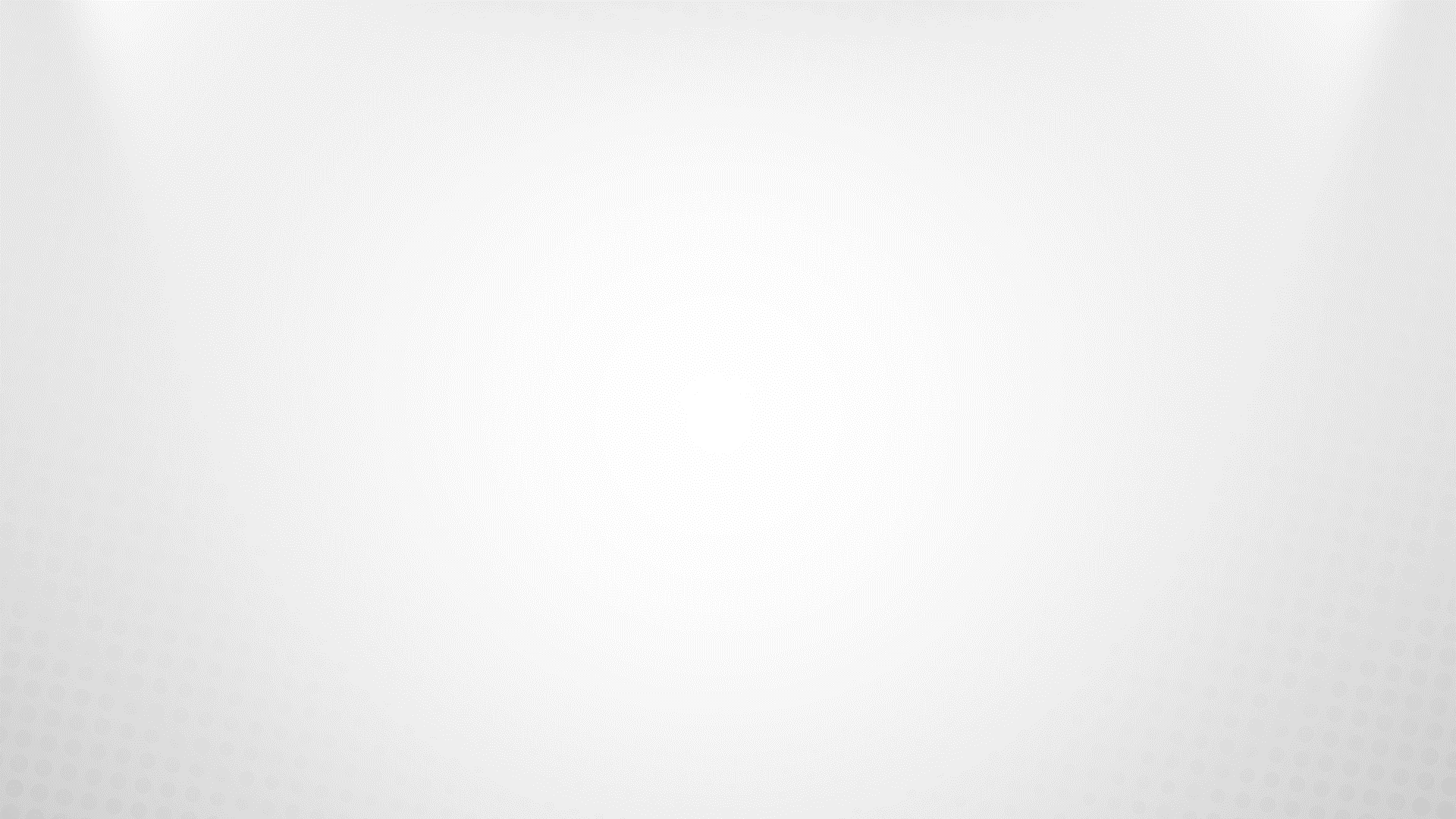 Documento contendo proposta de organização administrativa
Autoria: Maria Clara Schneider
Já o capítulo 2 A Implantação da Universidade Distrital traz os aspectos legais e normativos acerca da proposta já apresentada a partir da lei, quais são os impactos e as limitações dessa legislação, assim como as questões fundamentais que precisam ser repensadas na proposta de organização administrativa.
No terceiro capítulo é apresentada a proposta de organização administrativa universitária, juntamente com as fundamentais necessidades e importância dessa proposta de organização e as possibilidades de avanço, inovação e transformação, assim como as reflexões do impacto da organização na gestão dos processos de gestão e a necessidade de articulação e flexibilização nas estruturas administrativas.
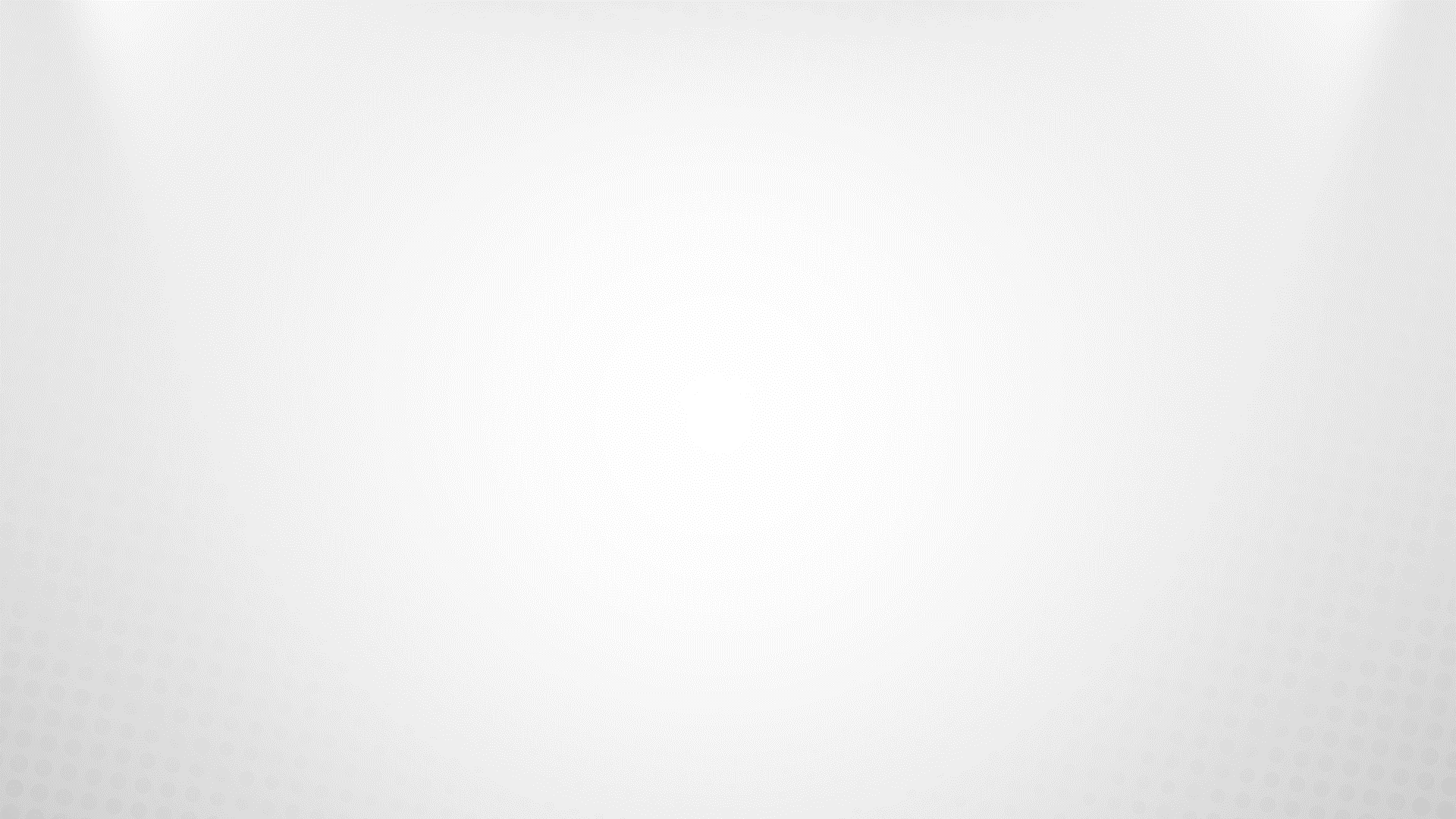 Documento contendo proposta de políticas voltadas para o corpo docente, incluindo proposta de formação continuada
Autoria: Isaac Costa
O presente estudo busca reunir e apresentar subsídios para a elaboração de políticas voltadas ao corpo docente, tutores e pessoal técnico-administrativo, além de proposta de capacitação e formação continuada para a Universidade do Distrito Federal – UnDF.
Partindo desses pressupostos, a análise e proposta de uma política de gestão de pessoal foi dividida em três partes: 1) perfil, 2) atração e retenção (incluindo avaliação de desempenho), 3) capacitação e formação continuada, conforme exigido pelo Termo de Referência que deu origem ao trabalho. Toda a construção teve como perspectivas aspectos inerentes de forma específica à atuação dos docentes e tutores e do técnicos-administrativos separadamente. 
Ao final, o autor sintetiza sua proposta a partir de um quadro síntese, no qual possibilita a visualização dos principais aspectos inerentes às discussões realizadas por ele ao longo do texto sobre perfil, atração e retenção e capacitação e formação continuada.
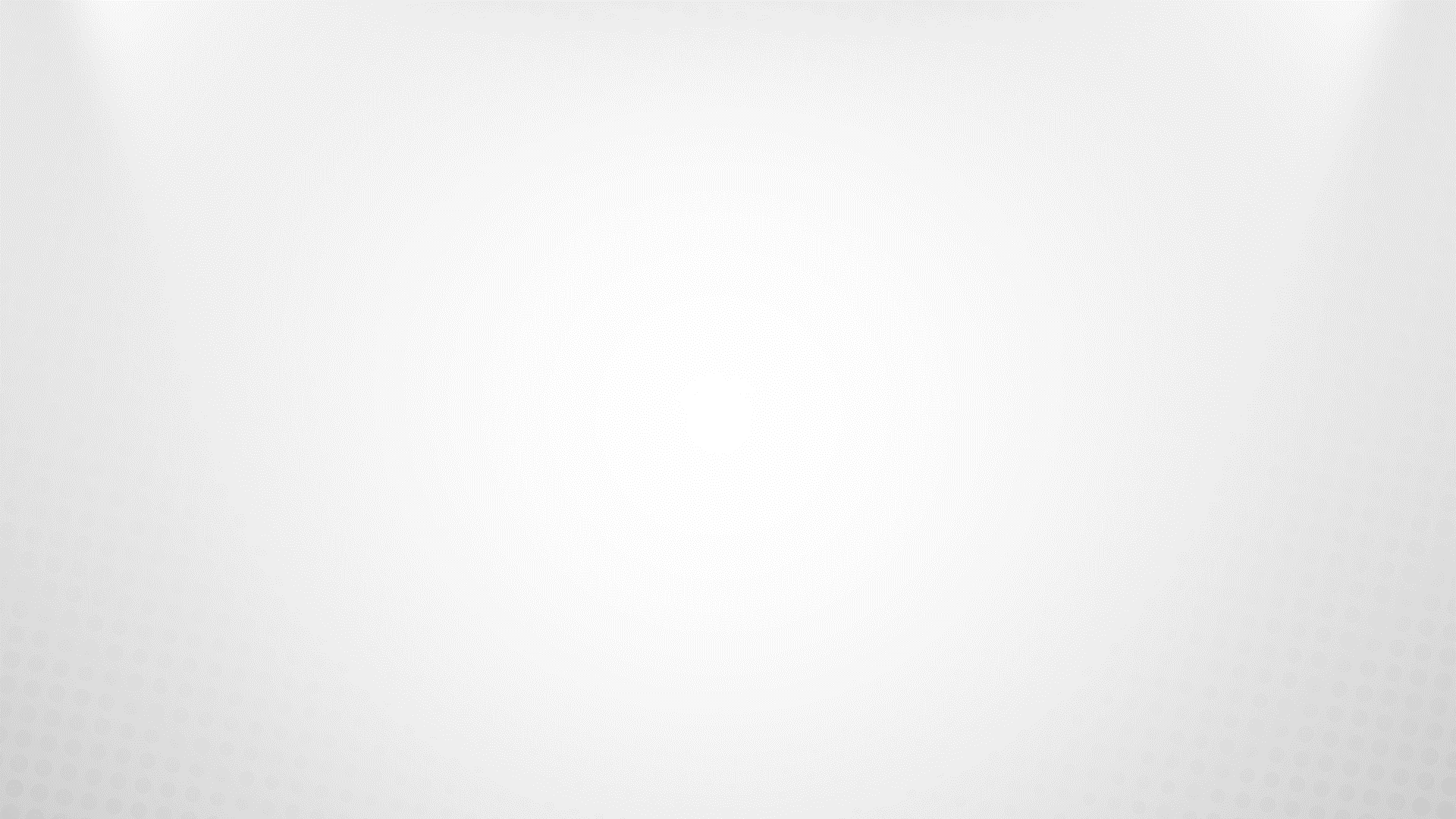 Documento contendo proposta de política e instrumentos de seleção de tutores, docentes, preceptores coordenadores
Autoria: Isaac Costa
O produto em questão teve como ponto de partida pesquisa em torno dos principais modelos de seleção utilizados nas universidades brasileiras, sobretudo as que serviram de objeto do estudo de benchmarking realizado pelo Cebraspe, da legislação nacional e distrital, além de literatura especializada relativa às temáticas.
Para a organização do texto, após a introdução, o autor insere uma contextualização acerca do modo como normalmente são realizados os processos seletivos para docentes, tutores, preceptores e coordenadores de curso. O tópico seguinte buscou identificar princípios gerais aplicáveis a todos os processos de seleção, retirando de cada uma, diretrizes e orientações gerais específicas. Em seguida, são apresentados os instrumentos de seleção para cada um dos segmentos solicitados, finalizando com uma conclusão e referências.
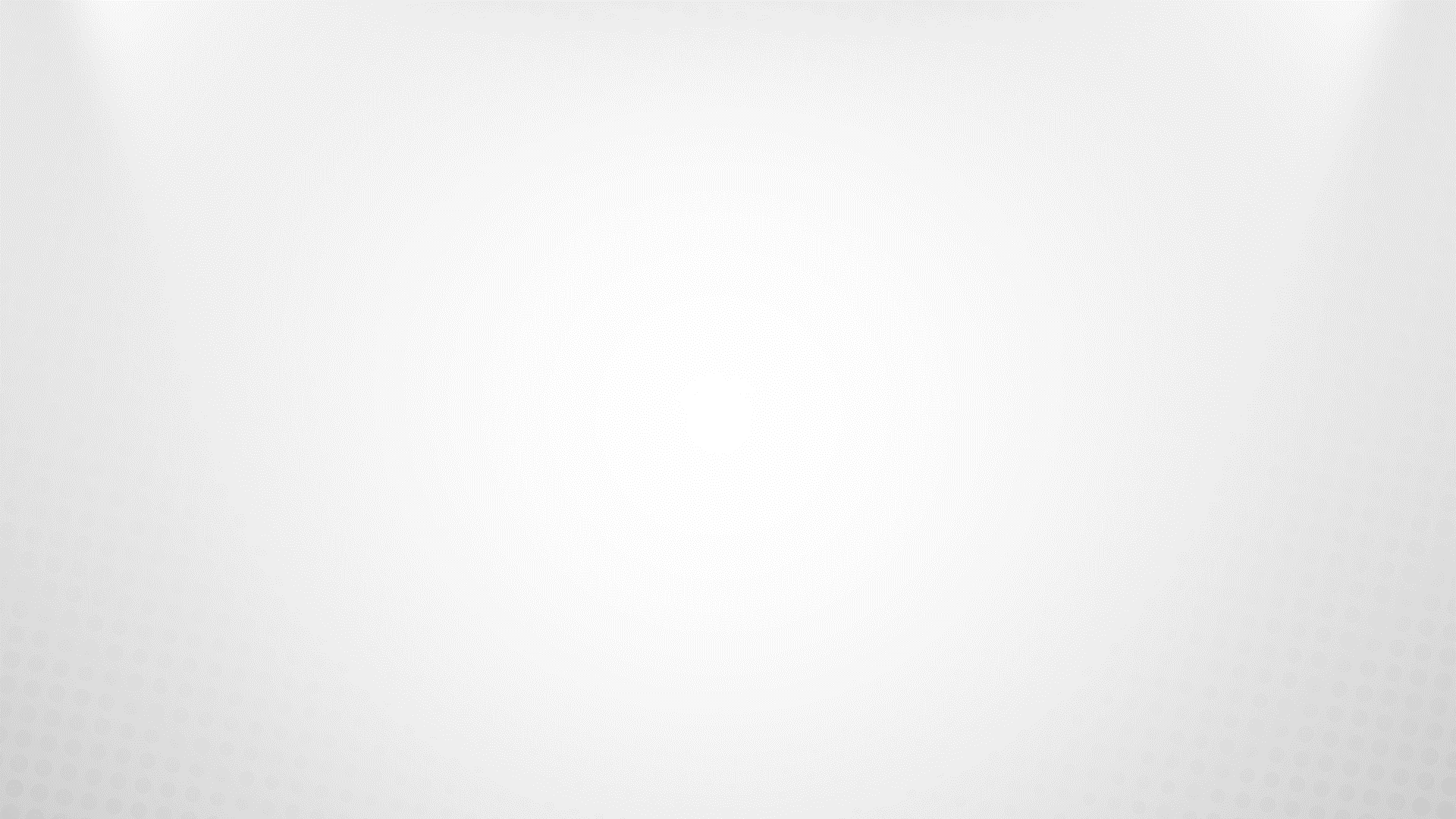 Documento contendo proposta de política e instrumentos de seleção de tutores, docentes, preceptores coordenadores
Autoria: Isaac Costa
Foram definidos quatro tipos de modelos de instrumentos:
Edital de condições gerais de concursos para docente e tutor
Edital de abertura de concursos para docente e tutor 
Edital de processo seletivo para preceptores 
Proposta de regulamentação da função de coordenador de curso
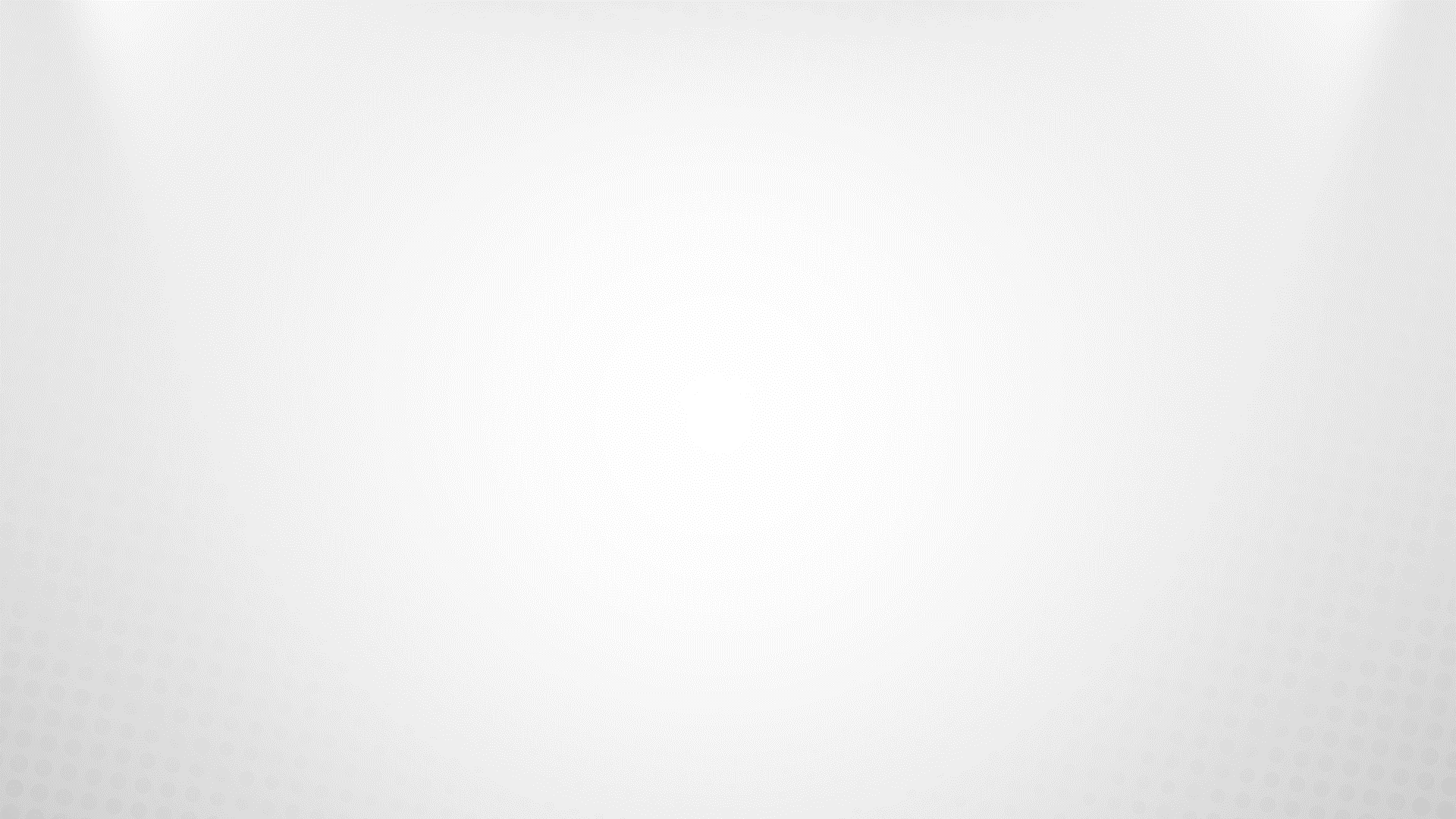 Considerações finais
Na perspectiva de uma gestão inovadora, a UnDF assume o compromisso de formular, incrementar e avaliar políticas institucionais igualmente inovadoras e estruturantes da indissociabilidade entre ensino, pesquisa e extensão. Nesta direção é que estão sendo construídos e consolidados os produtos gerados pelas Comissões Temáticas 1, 2, 3 e 4. (CEBRASPE, 2022 e), de forma que neste relatório apresentamos a síntese do pertencente à atividade 3.3. 
Reforça- se, porém, que a visão integral e articulada das proposições das políticas de gestão ocorrerá apenas com a entrega de todos os produtos, englobando as quatro comissões, cujas políticas estarão refletidas no PDI.
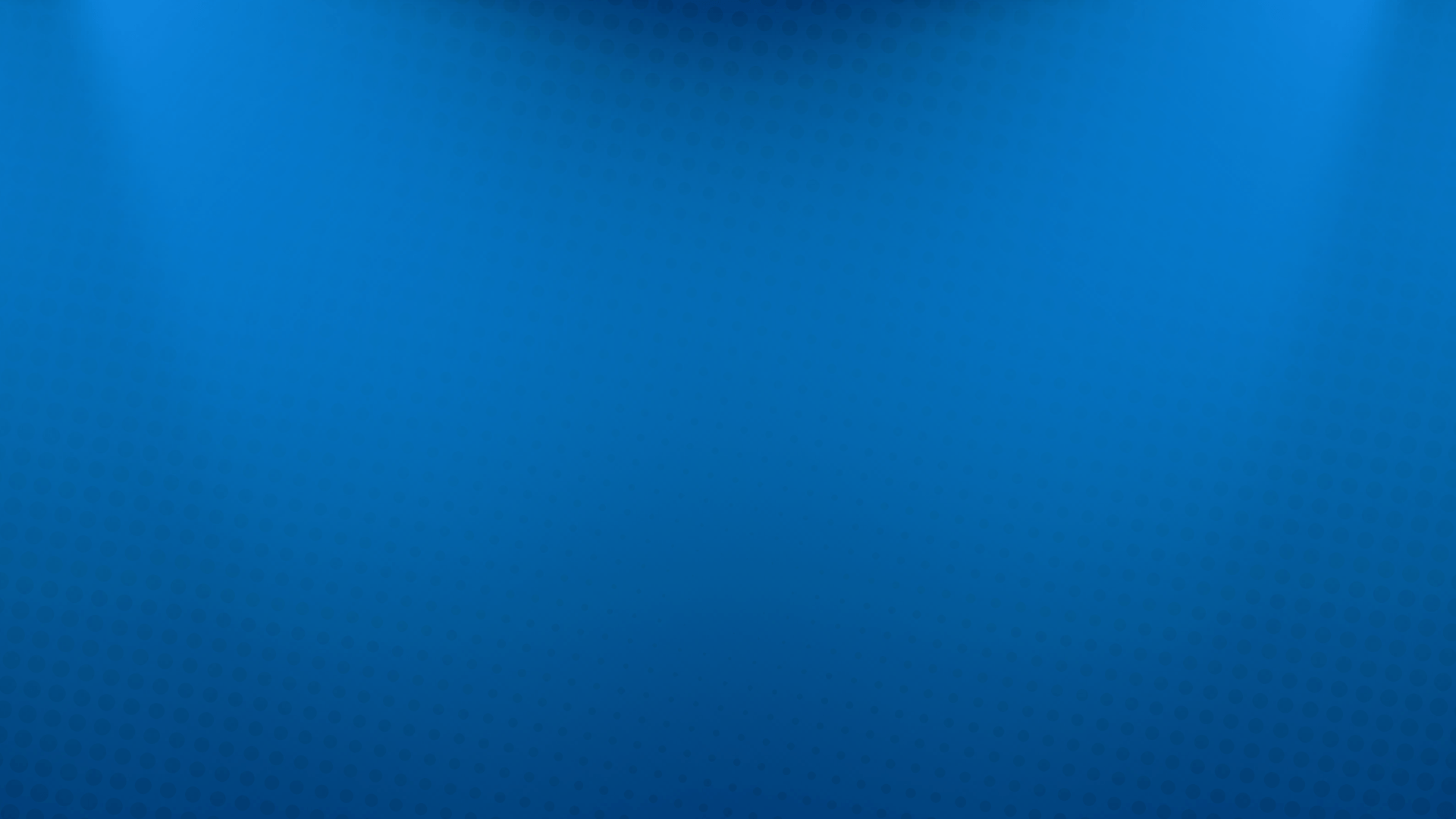 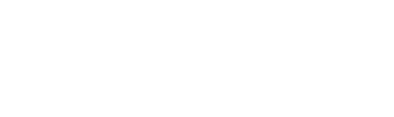